BC Calculus
Dale Nowlin
nowlind@bcsc.k12.in.us 
376-4206
COLUMBUS NORTH HIGH SCHOOL
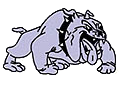 ARE YOU READY?
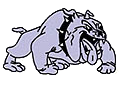 Let’s getReady to....
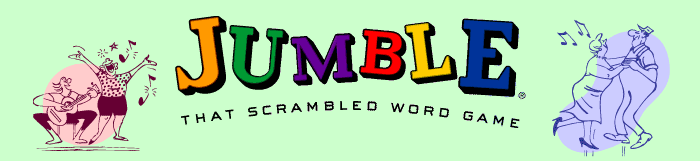 Here we go BULLDOGS...
VAHCO
HAVOC
NABIC
CABIN
BURNEM
NUMBER
RIDZAL
LIZARD
Going boating gave the TV reporter the chance to be an --.
 HOCANNMAR
— — — — — — — — — 
ANCHORMAN
VIREED

DERIVE
DERIVE
SECANT LINE
INTERCEPT
VELOCITY
EVEN  FUNCTION
LOGARITHM
RULE OF FOUR
FUNCTIONS
TANGENT LINE
DIFFERENCE QUOTIENT
LIMITS AND DERIVATIVES
Classroom Structure
Working in study teams
New teams each unit
Teams assigned randomly
Doing math more than watching teacher
Work on challenging problems
Explain their reasoning to class or team
Curriculum
AP curriculum for BC Calculus
Covers college level Calculus 1 and 2
Applications woven throughout
On line textbook available through website 
Grades posted at the end of each unit
Balanced approach – Rule of Four
Algebraically
Graphically
Numerically
Verbally
Applies to textbook and to tests
Technology
All students should have a graphing calculator 
All tests: 50% calculator, 50% noncalculator
Calculus Parties
Monday 3:20-4:10
Tuesday – Friday  7:00-7:40
Some additional times may be added
Work on homework
Get help
Give help
Retake tests
Testing
Mastery tests can be retaken until 100% mastery
Any test may be retaken for improved grade
Test must be corrected and discussed with teacher
“AP Scale” applies to all tests
College Credit
From AP test
All students take the AP test in May
No fee for test
Last year 70% 5’s
92% qualified for college credit

From dual credit
Through IU
4 credits per semester
$100 per semester
IU semester Exam
Registration deadlines: Aug 29 and Sept
Next Year
Seniors
Retake Calc 1 or Calc 2
Take a combined Calc1/Calc 2 course
Begin in Calc 3 or Linear Algebra

Juniors or Sophomores
Take Calc 3 (4 or 5 on Ap or IU credit required)
AP Statistics
Both